Havering Social Care Academy
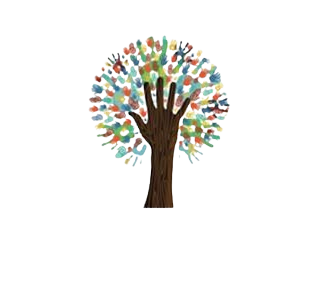 Havering Social Care Academy Working with our Providers
in 2022 and Beyond
HSCA
Recruit, Encourage,Enable & Retain
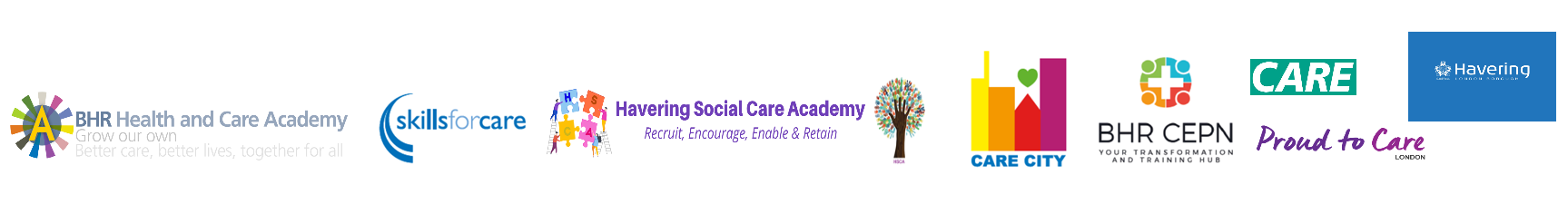 WE WANT TO WORK WITH YOU TO HELP YOU AS POTENTAL CANDIDATES TO ADULT SOCIAL CARE RECOGNISE THAT THERE IS MORE TO WORKING IN CARE THEN YOU MAY REALISE, AND THAT THERE ARE NEW OPPORTUNITIES TO HELP YOU SET OFF ON AN EXCITING JOURNEY ALONG A CAREER PATHWAY WITH OPPORTUNITIES TO TRANSFER EXISTING & NEW SKILLS ACROSS BOTH CARE AND HEALTH THAT IS ACCESSIBLE TO ALL
Problem
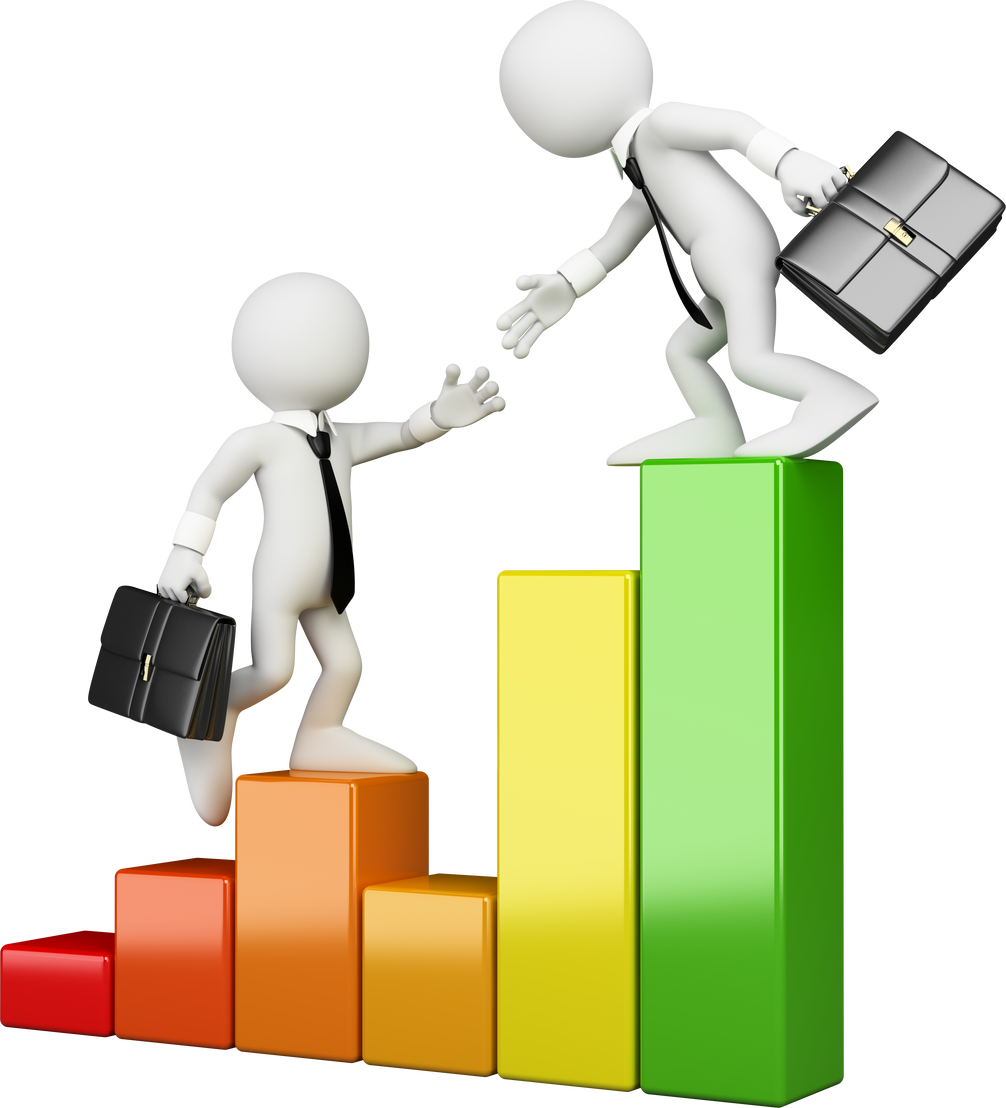 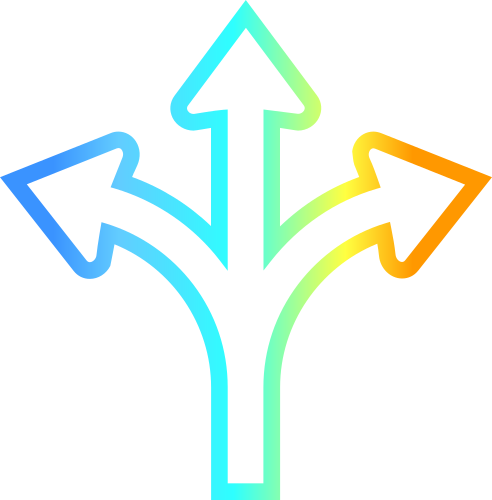 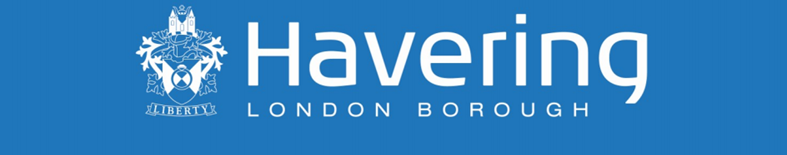 Havering Social Care Academy, are working with Havering Employment & Skills brokerage, Our Commissioning & Qualities teams & Havering Care Association to make sure the quality of our offer to you on behalf of our providers is as valuable as our workforce. 
We have forged strong links with ADASS Proud to Care recruitment & rewards initiative & the DHSC campaign - 'Made to Care' to further strengthen our offer, and to make sure that our care givers have access to the best support and a quality reward programme. 
We have a drop in web page promoting the many varied roles that exist under the 'care' umbrella , where you can register your details across the Barking, Havering & Redbridge partnership so that we can link you directly to providers
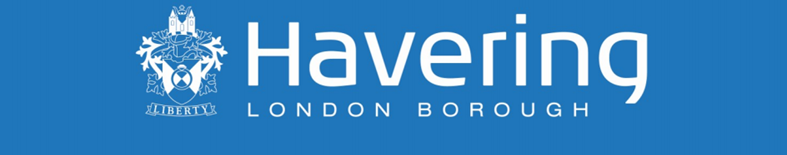 WE ALSO WORK ACROSS THE BHR PARTNERSHIP TO.....
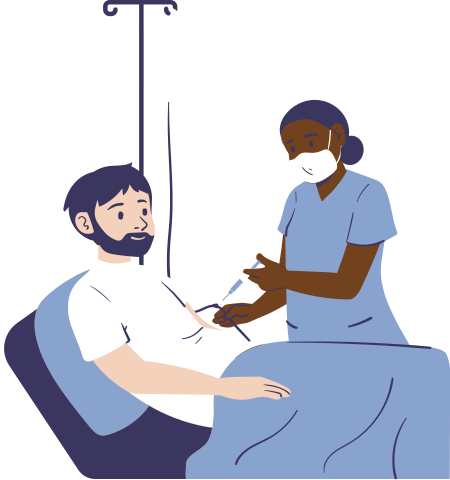 Support more apprentice nursing associates (ANAs) in Nursing Homes
Support the growth of the enablement champion 
programme
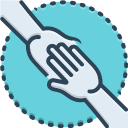 Support Integrated Apprenticeships that could rotate around the system between health and care  taking knowledge and skills to and from both
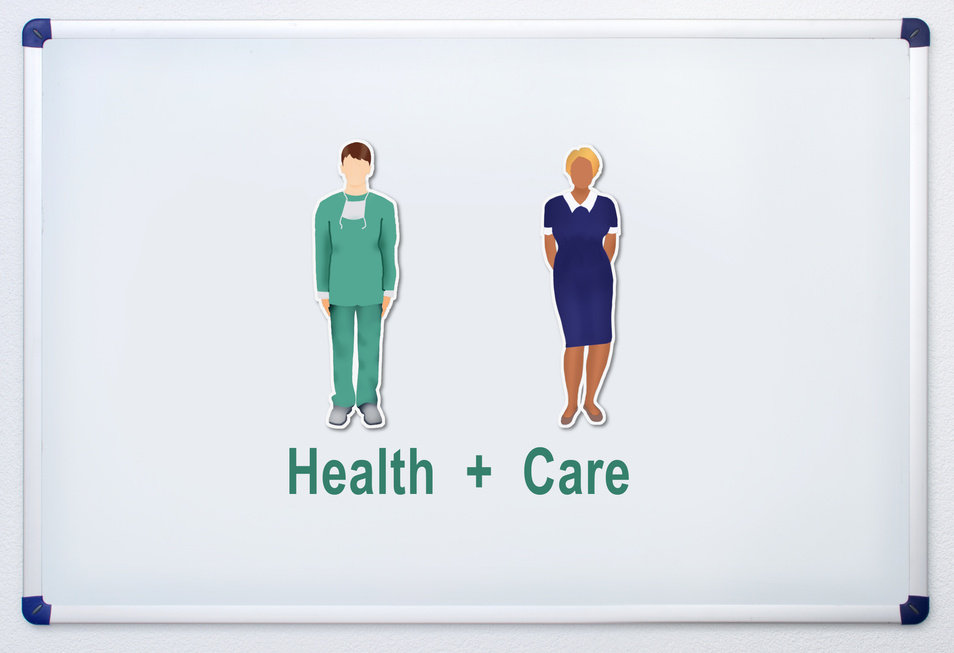 Develop and Support a modular social care management trainee programme with additional primary care skills
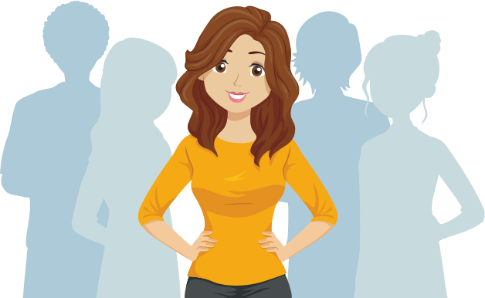 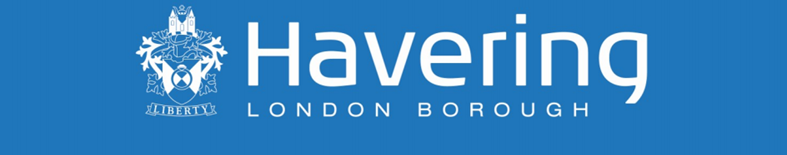 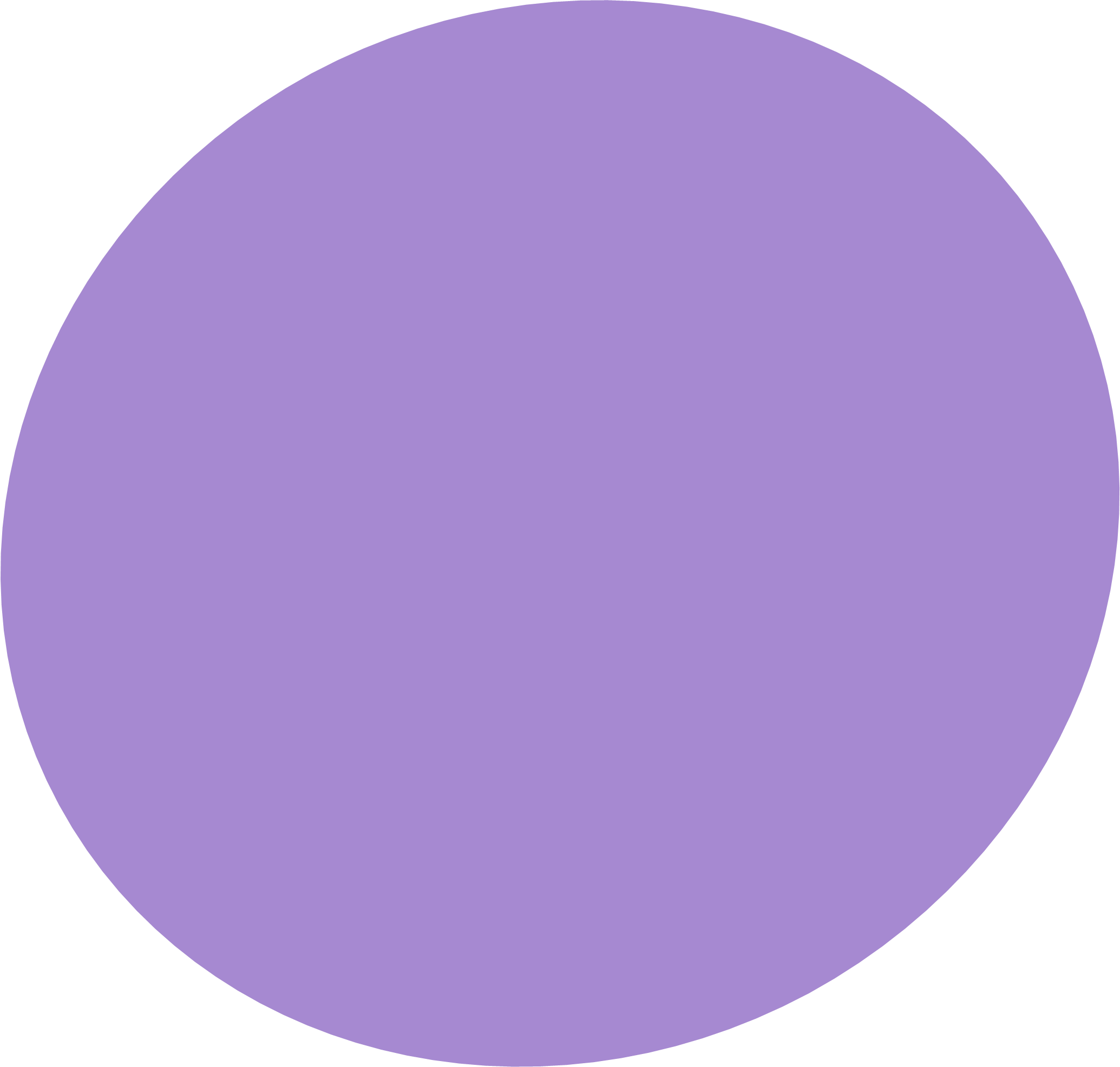 Havering Works
Employment and Skills Brokerage Team 
at Havering council
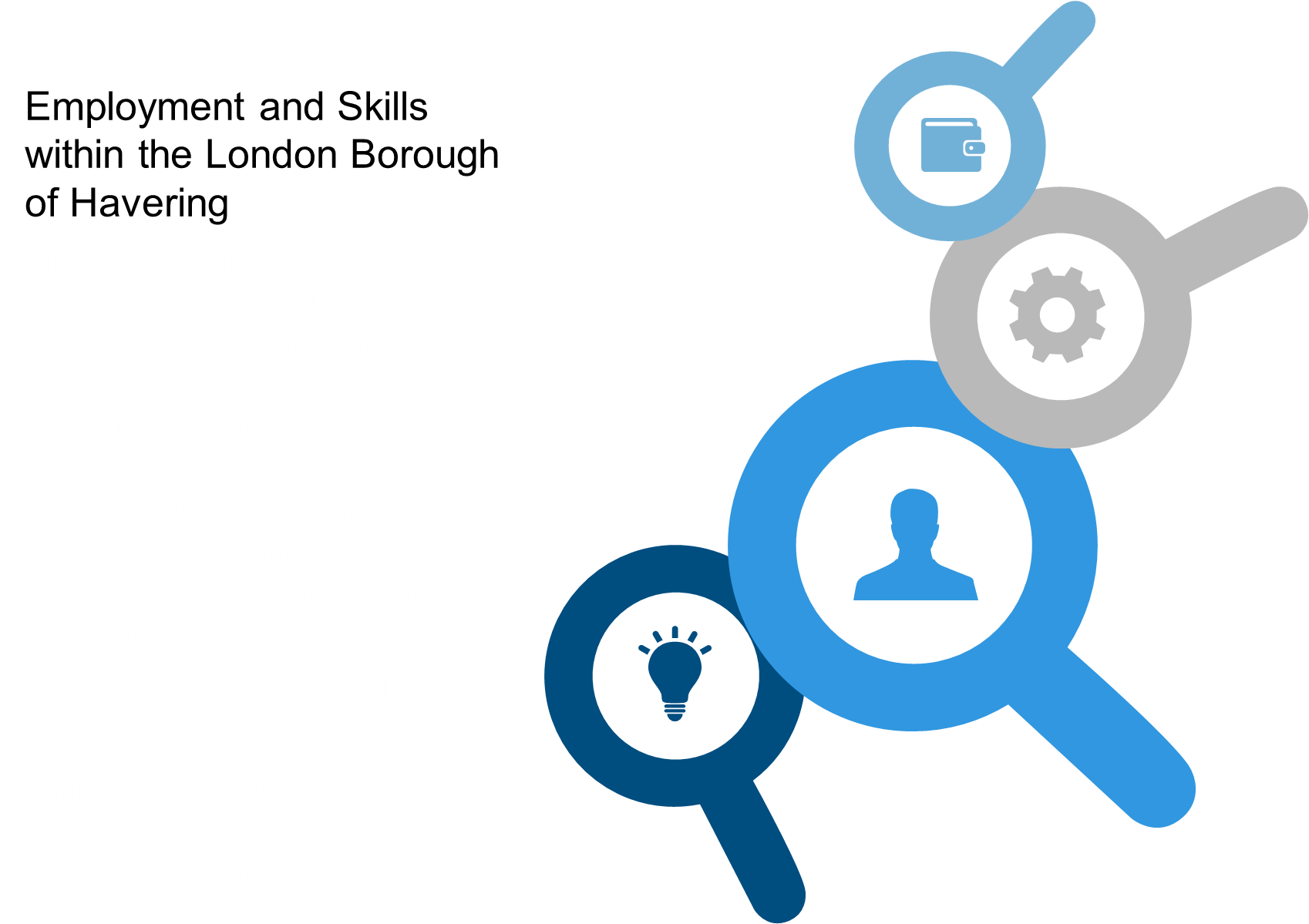 Since establishing the service in 2018 a key priority for us  has been to support Havering residents with the relevant  employment and training opportunities. We try to provide a service which matches residents  with the jobs which supports growth  within key employment or emerging  sectors in the borough. 
One of those sectors in Health and Social Care.
Unlike similar services we also try to support or signpost those residents who are looking for a career change.
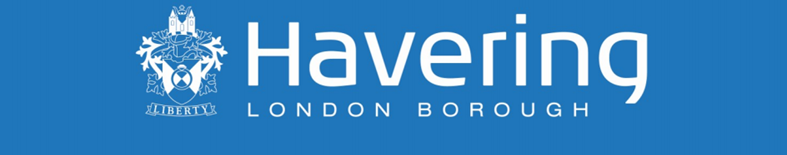 Havering Works and Care Providers Voice
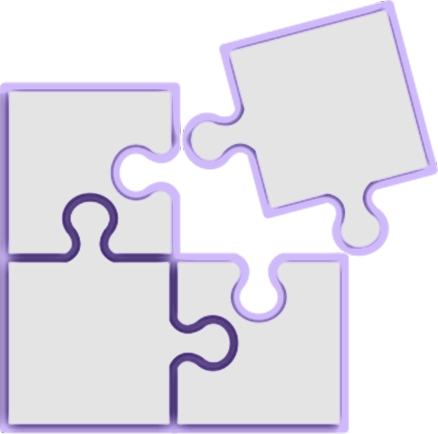 We work closely with CPV to promote opportunities from HSC sector 
available in  three boroughs -Havering, Redbridge and Barking & Dagenham.

There are opportunities available in  nursing, residential, domiciliary and support living settings. 
Apart of caring for elderly there are opportunities to work with older adults with physical disabilities, mental health problems or learning difficulties. 

Some of the roles available – Clinical Care Director, Deputy and Home Managers, Nurses and Occupational Therapists, Activity Coordinators, Administrative staff, Health Care Assistants, Senior Care Assistants, Support Workers, Domestic roles, Chefs.
Part and full time opportunities . 
Please contact us for full details
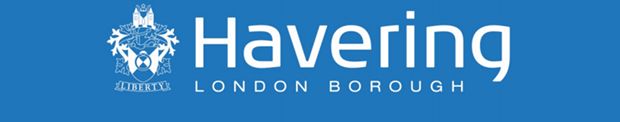 We recently went out to our current care workforce to see what that thought of their roles and working in the care family......
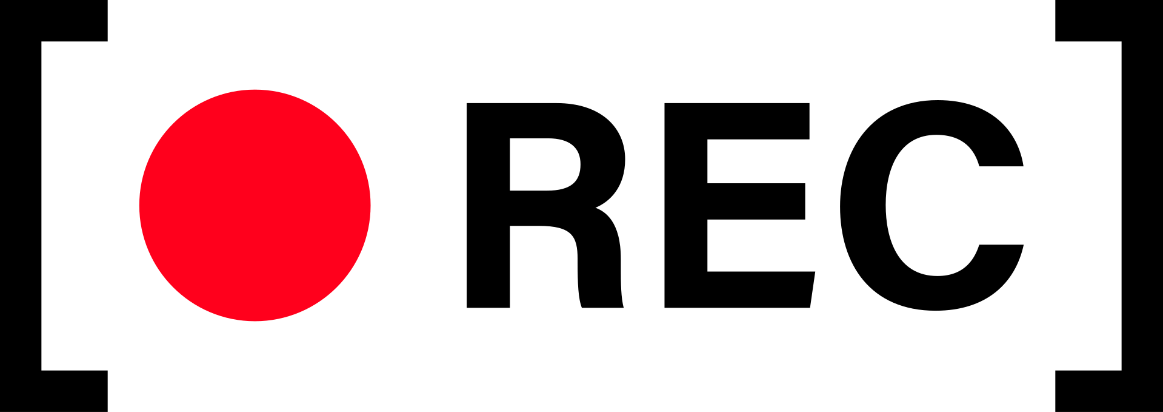 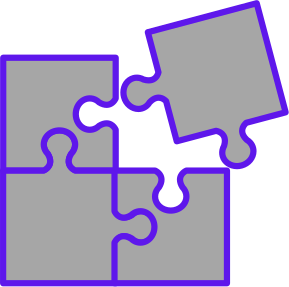 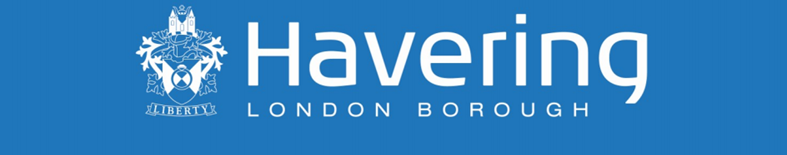 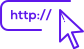 Some Useful Links......
Proud to care | The London Borough Of Havering
https://youtu.be/3Q6q4q6jx2E
Care Providers Voice | Different voices, one message. (cpvnel.co.uk)
Employment and Skills Brokerage Team havering.works@havering.gov.uk
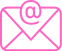 sarah.swinge@havering.gov.uk
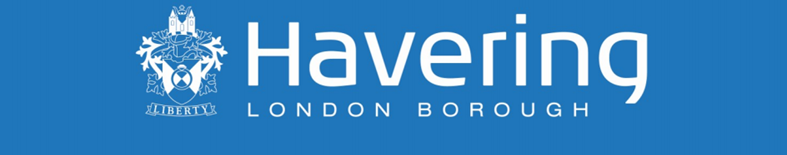